Informace ze sociální oblasti, kariérového a výchovného poradenství
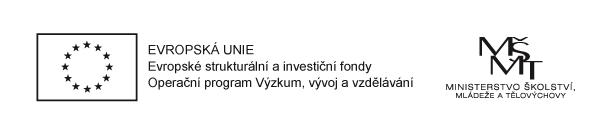 Trochu teorie…
Výstupem MAP mohou být i plánované aktivity cílené mimo resort školství, například do oblasti sociálních služeb nebo neformálního vzdělávání, pokud je potřebné zvýšit jejich dostupnost, kvalitu nebo spolupráci v zájmu rozvoje vzdělávacího potenciálu dětí a žáků nebo poskytují například preventivně výchovné aktivity.
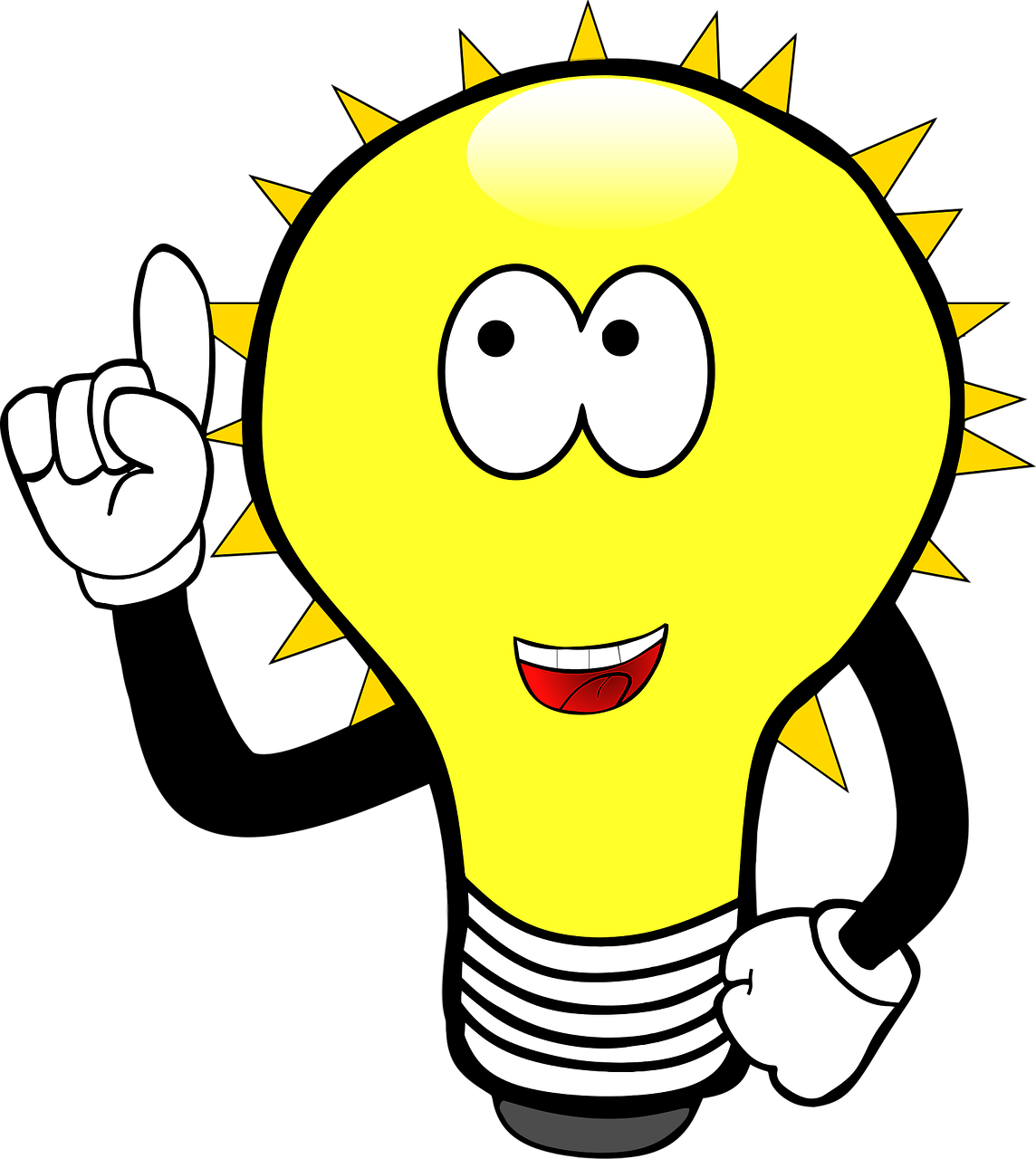 Spolupráce v oblasti KP
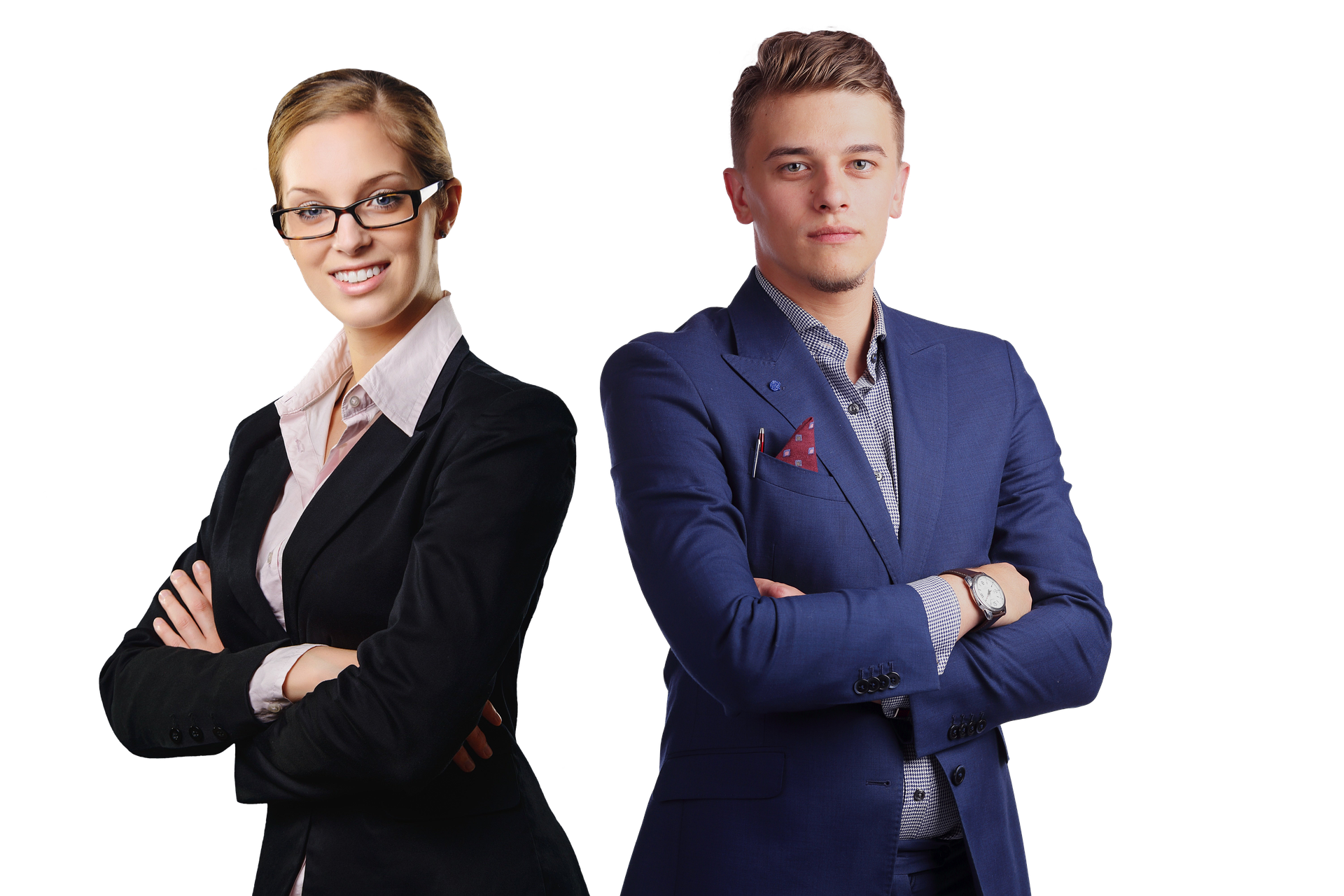 OHK Chomutov
Koordinátoři projektu KARIPO
PZ Triangle
PPP Louny
ÚP Louny
Spolupráce v oblasti sociální péče a služeb pro rodiny s dětmi
1. Česká společnost 
Budík
Charita Most
Klokánek
Kamarád LORM
Výchovný ústav Pšov
Sedmikráska 
Vavřinec
Vzdělávací centrum Podkrušnohoří
Náhradní rodiny ÚK
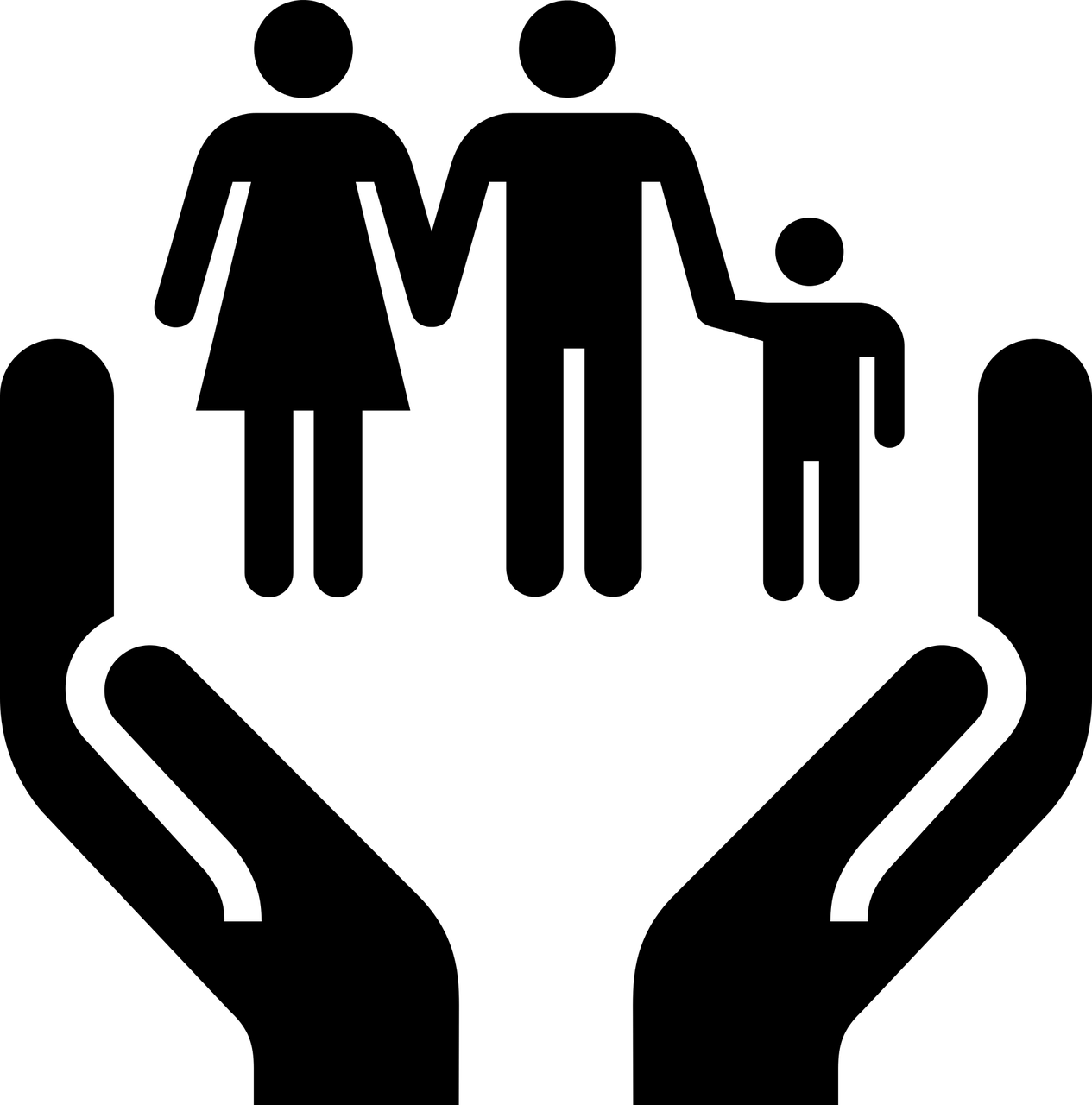 Spolupráce v oblasti sociální péče a služeb pro rodiny s dětmi
Církev bez hranic
MC Jablíčko
Most k naději
PPP Žatec
RMC Jonáš
Sociální centrum pro rodinu
VČC Bertík
Dlouhodobější spolupráce
OSPOD Žatec
OSPOD Podbořany
Nízkoprahové zařízení CoolNa
MěÚ Žatec
SO Podbořany
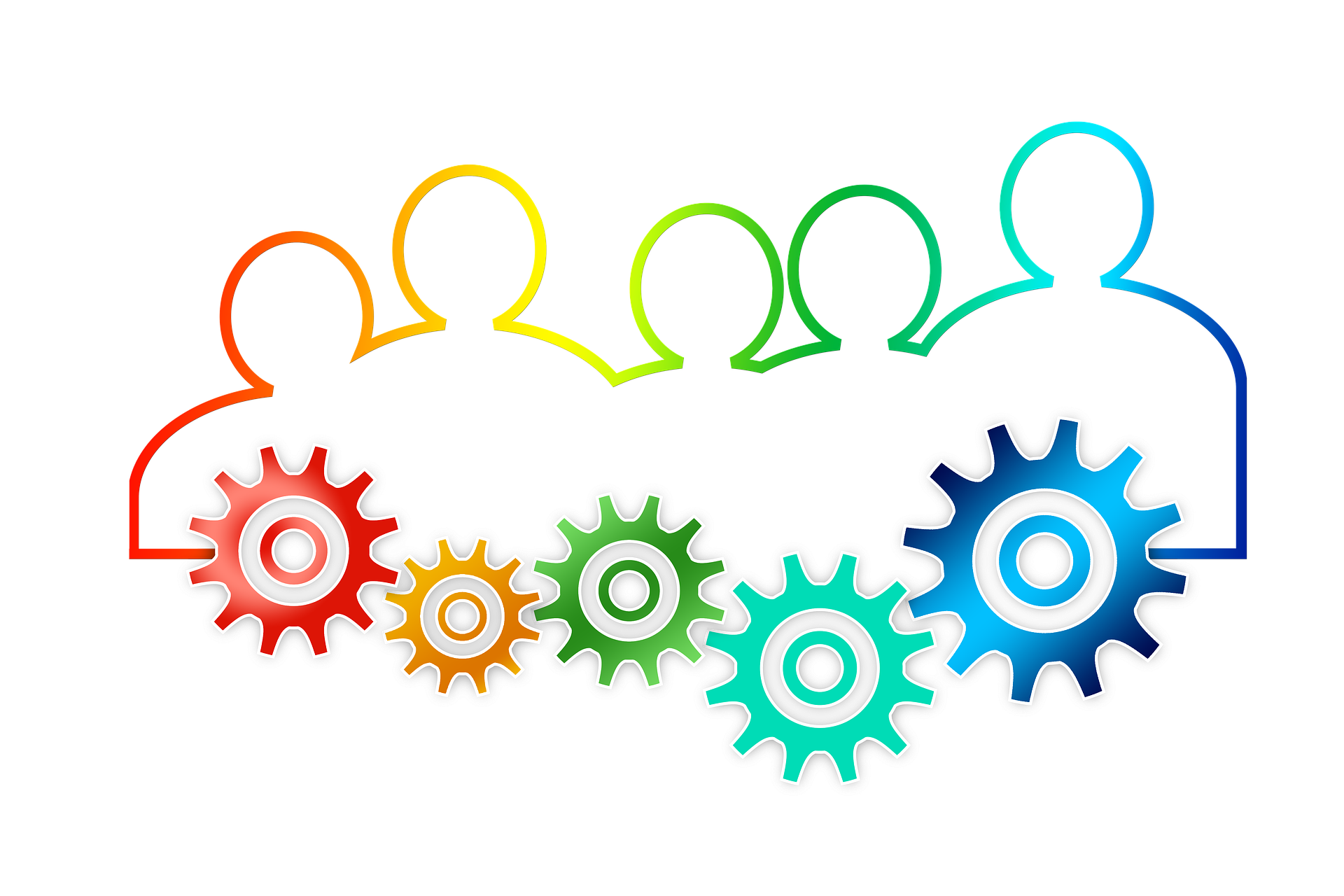 Trochu statistiky… 
Proběhlo 34 jednání s poskytovateli rodinných a psychosociálních služeb za účelem realizace platformy pro spolupráci pedagogů a služeb, kterých se účastnilo 85 osob
Realizovali jsme setkání kariérových poradců za účelem rozvoje kariérového poradenství – 28 osob
Byla uspořádána 2 setkání škol s organizací OSPOD – Podbořany a Žatec – 40 osob
Zorganizovali jsme setkání škol, služeb pro rodiny s dětmi a organizace OSPOD – 32 osob
Byla uspořádána celkem 2 představení nízkoprahového zařízení CoolNa – 30 osob
Na školách proběhlo celkem 10 jednání s KP, 9 jednání s VP a 10 jednání s VP+KP a 1 jednání s SP